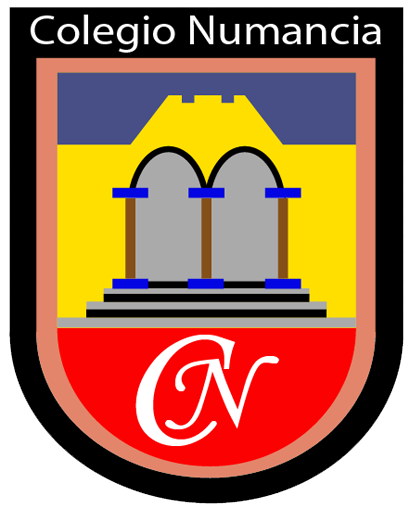 English ClassUnit 0: Review
Fifth Grade
12 – 04 – 2021
Learning Outcome:
Recordar vocabulario (Feelings – Emotions)
Unit 0
Part 2
“Personal Information”
VOCABULARY
Let’s review
Copia el vocabulario en tu cuaderno:
https://view.genial.ly/5ef94945a54b7d0d6c27ee89/video-presentation-cuartobasico 

Completa la actividad para reforzar: https://wordwall.net/play/14398/732/893
FINAL REFLECTION
¿Qué parte del vocabulario me parece más complicada?
Excellent job!
No olvides revisar el material de la clase y anotar lo más importante en tu cuaderno.

Si tienes dudas, puedes escribirme a f.olivares@colegionumancia.cl